Тема урока:
История развития эволюционных взглядов
Что такое эволюция?
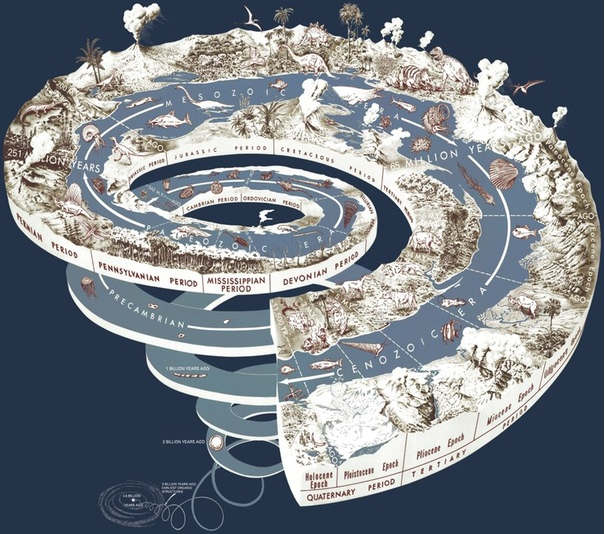 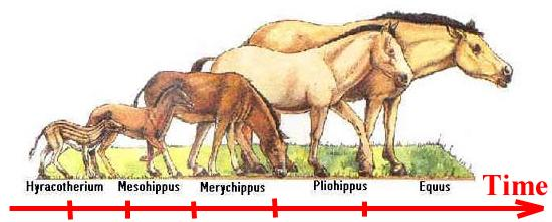 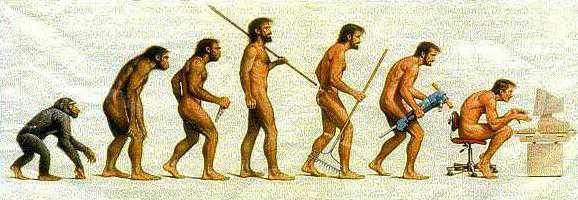 Термин эволюция
в 1677 г. впервые ввел в биологию. английский богослов, юрист и финансист  М. Хейл.

 Швейцарский натуралист Шарль Бонне широко применял его в науке.
VIII-VIвв. до н.э.
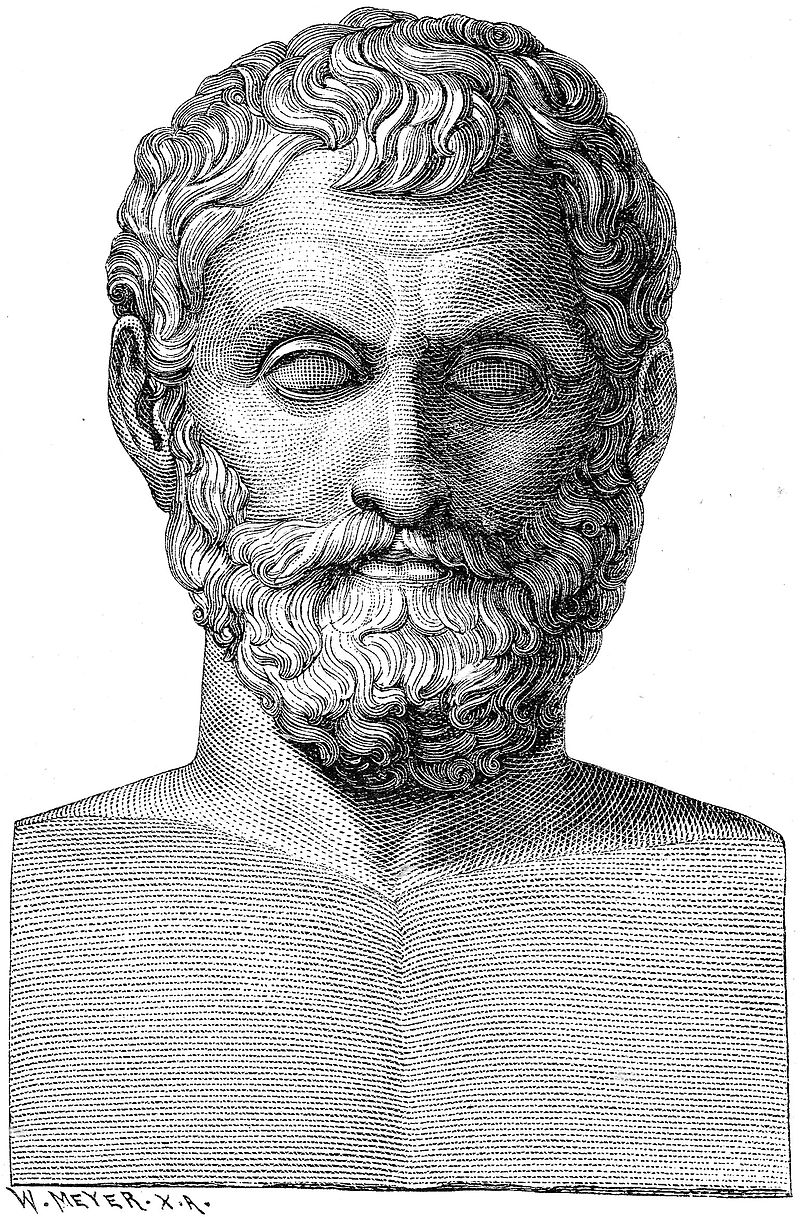 Фалес- началом всего считал воду, что именно из этой субстанции все протекает и все в нее возвращается.
Анаксимандр 
 (ученик Фалеса) представлял картину возникновения растений и животных из ила, под влиянием  солнечных  лучей.  Водные  животные  вышли  на  сушу,  впоследствии  из  них  образовались сухопутные животные
Анаксимен 
(ученик  Анаксимандра) полагал, что  первовеществом является воздух:
   все живое возникло из воздуха и представляет   собой его модификации, образующиеся путем его сгущения или разряжения.
ГЕРАКЛИТ ЭФЕССКИЙ           (550-480 г. до н.э.)
первоосновой мира является огонь. 
Огонь претерпевает ряд трансформаций, вначале становясь водой, а вода есть семя мироздания. Вода в свою очередь трансформируется в землю и воздух, порождая окружающий мир.
АРИСТОТЕЛЬ (384 – 322 гг. до н. э.)
Развитие живой природы из неживой: 
все в природе взаимосвязано
Труд «Лестница природы»
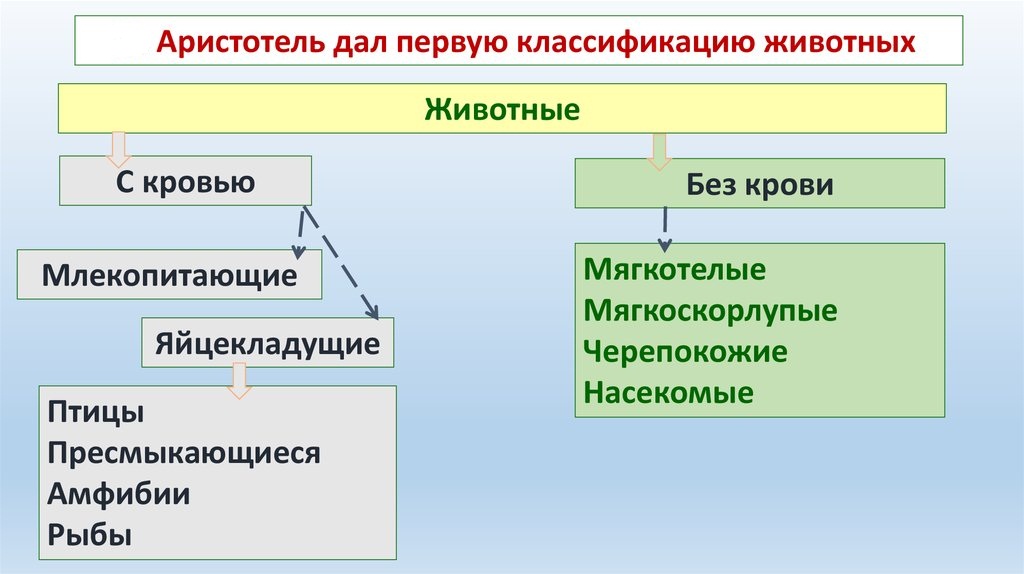 Теофраст
СРЕДНЕВЕКОВЫЙ ПЕРИОД
Сущность метафизического мировоззрения: жизнь на Земле вечна и неизменна, неизменны ее материки, горы, климат, а также растения и животные. Как творец создал Землю и все на ней, так оно есть и будут. 
Метафизические воззрения: 
Неизменность природы
 Целесообразность природы
Существует творец
Карл Фон  Линней
В систематике растений за единицу классификации принял вид. 
«Вид – сходные по строению особи одного вида, свободно скрещивающихся, дающих плодовитое потомство».
Описал около 8 000 растений и 4 200 видов животных, вызвал своими работами интерес к систематике;
 Создал первую классификацию растений и животных (искусственная систематика);
Ввел двойные латинские названия (бинарная номенклатура);
 Усовершенствовал ботанический язык.
Ошибка:  считал виды постоянным и неизменными.
Природа неизменна, но виды в природе существуют.
В XVIII веке  эстафетную палочку подхватили французские ученые-энциклопедисты.
Жорж Бюффон(1707 - 1778) 
Основные причины изменяемости видов заключаются в прямом влиянии на организмы условий окружающей среды.
Жорж Кювье  (1769 – 1832)
 Органы животного – части одной целостной системы, а строение каждого органа закономерно соотносится со строением всех других (принцип корреляции);
Автор «теории катастроф».
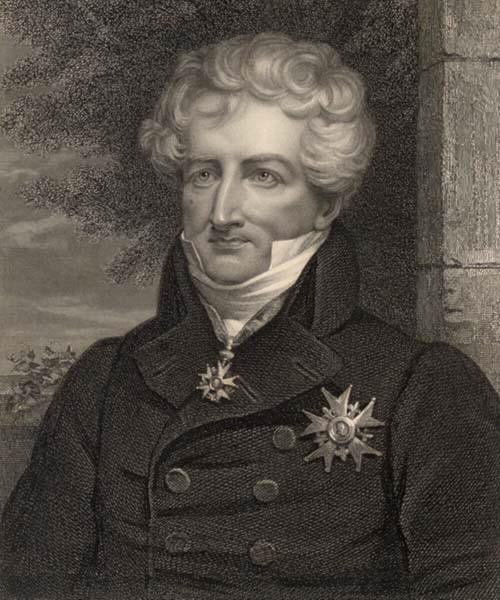 Жан Батист Ламарк (1744-1829)
Создал первое учение об эволюции живой природы. 
Разработал систематику животных.
Основное  направление эволюционного процесса– постепенное 
усложнение строения организмов
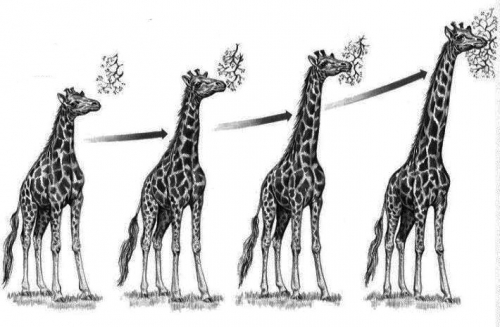 1809 г. – «Философия зоологии» – изложил первую эволюционную теорию;
все многообразие  растений и животных есть результат эволюции, т.е. результат исторического развития живой природы;
изменяемость видов
Ошибки:  
Внутреннее стремление организма к прогрессу;
Приспособленность возникает сразу под действием внешней среды;
Под влиянием внешних условий возникают только полезные изменения.
Природа изменяется, но видов в природе нет.
В России  в начале XVIII века поддерживали и пропагандировали идеи эволюционного развития
Михаил Ломоносов (1711 - 1765) Утверждал, что изменение неживой природы ведет к изменению растений и животных. Живая и неживая природа – единое развивающееся целое.
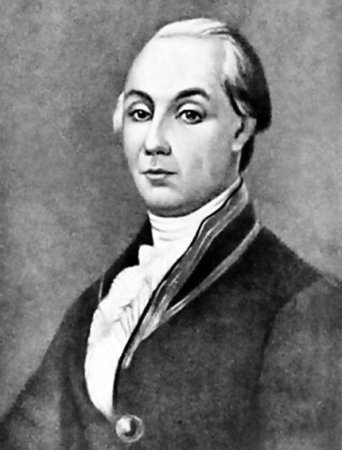 Александр Радищев (1749 – 1802)
 Считал, что природа развивается от простых веществ к сложным.
Афанасий Каверзнев(конец  18 в. – начало 19 в.)
виды действительно существуют в природе, они изменчивы;
виды происходят один из другого и состоят между собой в родстве, подтвердив примерами из практики человека по выведению пород животных.
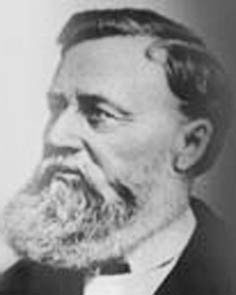 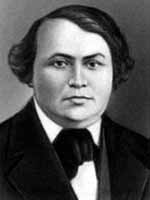 Карл Рулье  (1814 - 1858)
Провел анатомическое сравнение вымерших и ныне живущих организмов.
4. Чарльз Дарвин ( 1809 – 1882)
Труды:
1859 г. – «Происхождение видов путем естественного отбора»;
1869 г. – «Изменение сортов растений и пород животных»;
1871 г. – «Происхождение человека и половой отбор»
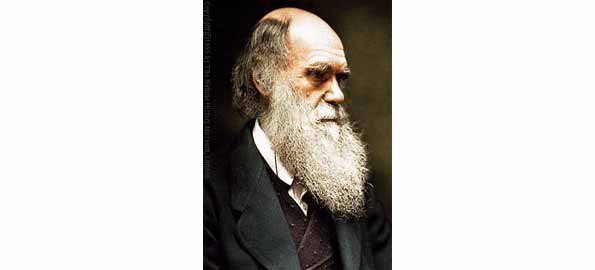 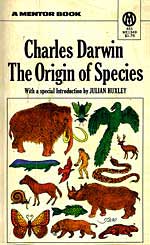 Основные положения теории Ч. Дарвина (см. следующий слайд)
Природа изменяема, виды в природе существуют, они относительно постоянны.
Великие мыслители казахского народа давали правильное  представление о постоянной изменчивости и развитии организмов.
Шакарим Кудайбердиев  и Гумар Караш
Что такое ЭВОЛЮЦИЯ?
Эволюция – это процесс исторического развития живой природы на основе изменчивости, наследственности и естественного отбора.